Figure 2. Relationships of brain activation during symptomatic syllable production with the GMV (A) and CT (D) in SD ...
Cereb Cortex, Volume 22, Issue 2, February 2012, Pages 417–425, https://doi.org/10.1093/cercor/bhr120
The content of this slide may be subject to copyright: please see the slide notes for details.
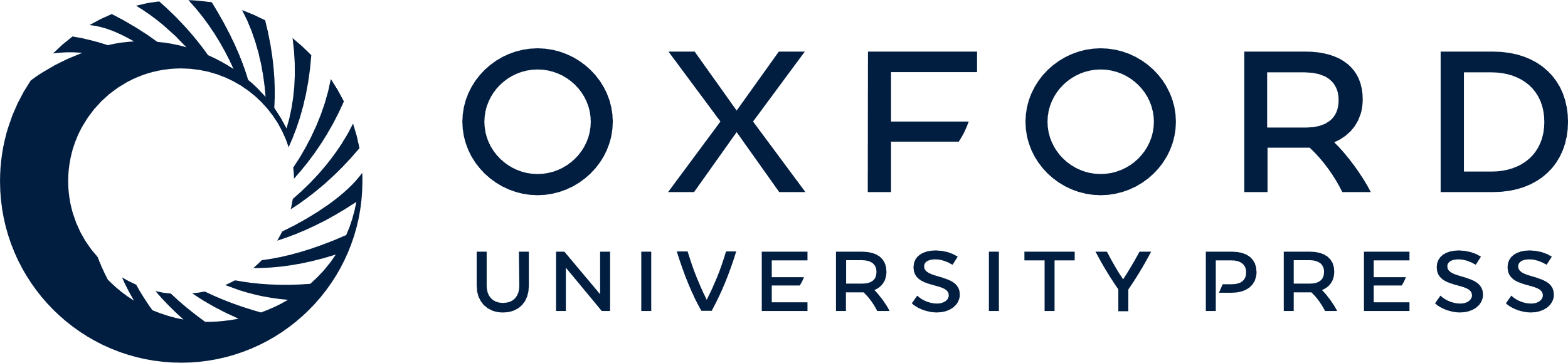 [Speaker Notes: Figure 2. Relationships of brain activation during symptomatic syllable production with the GMV (A) and CT (D) in SD patients are shown on inflated cortical surfaces; correlations in the cerebellum are shown on the coronal images. The color bar represents r values. The plots depict correlations between the GMV (in liter) and BOLD percent signal change (B, C) and between CT (in cm) and BOLD percent signal change (E, F) in the representative regions. STG, superior temporal gyrus; LA, larynx area of the sensorimotor cortex.


Unless provided in the caption above, the following copyright applies to the content of this slide: Published by Oxford University Press 2011.]